Computer Graphics2D Transformations
By
Taslima Ferdaus Shuva
Sr. Lecturer, Dept. of CSE, DIU
Lecture Outlines
Transformation
Types of 2D Transformation
2D Transformation 
Geometric
Coordinate
Composite
Matrix Revisit
Use of Matrix in 2D Transformation
What is Transformation?
The geometrical changes of an object from a current state to modified state is referred to as TRANSFORMATION. It allows us to change the
position
size and
orientation of the objects.
 Why it is needed?
To manipulate the initially created object
to display the modified object without having to redraw it
Two Dimensional Transformation
There are two complementary points of view for describing object movement.
 The first is that the object itself is moved relative to a stationary coordinate system or background. [Geometric Transformations] 
The second point of view holds that the object is held stationary while the coordinate system is moved relative to the object. [Coordinate Transformations]
Two Dimensional Transformation
An example involves the motion of an automobile against a scenic background. 
We can simulate this by moving the automobile while keeping the background fixed. [Geometric Transformations] 
We can also keep the automobile fixed while moving the background scenery. [Coordinate Transformations]
2D Transformation
2 ways
Object Transformation
Alter the coordinate of an object
Translation, rotation, scaling etc.
Coordinate system unchanged
Coordinate transformation
Produce a different coordinate system
Examples of 2D Transformations
y
y
x
x
y
x
Geometric Transformations
Let us impose a coordinate system on a plane. 
An object Obj in the plane can be considered as a set of points. 
Every object point P has coordinates (x, y), and so the object is the sum total of all its coordinate points. 
If the object is moved to a new position, it can be regarded as a new object Obj’ , all of whose coordinate point P’ can be obtained from the original points P by the application of a geometric transformation.
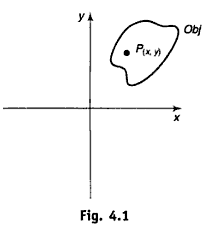 Geometric Transformations
Translation
Rotation about the Origin
Scaling with Respect to the Origin
Mirror Reflection about an Axis
Translation
In translation, an object is displaced a given distance and direction from its original position.
If the displacement is given by the vector v= txI + tyj the new object point P’(x’, y’) can be found by applying the transformation Tv to P(x, y)(3,5)=>(1,3)
 tx=-2, ty=-2
Now,
         P’ = T v (P)
Where, x’= x+tx  and y’= y+ty
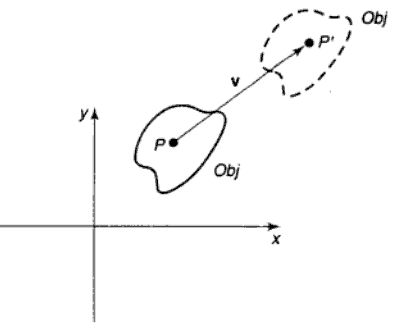 Rotation about the Origin
In rotation, the object is rotated θ° about the origin. 
The convention is that the direction of rotation is counterclockwise if θ is a positive angle .
and clockwise if θ is a negative angle. 
The transformation of rotation Rθ is   
		P’ = Rθ(P)
where  x’ = xcos(θ) - y sin(θ)
and      y’ = xsin(θ) + ycos(θ)
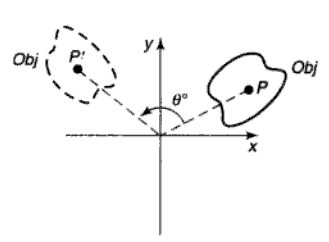 Scaling with Respect to the origin
Scaling is the process of expanding or compressing the dimension of an object.
Positive scaling constants sx and sy are used to describe changes in length with respect to the x direction and y direction, respectively. 
A scaling constant greater than one indicates an expansion of length, and less than one, compression of length.
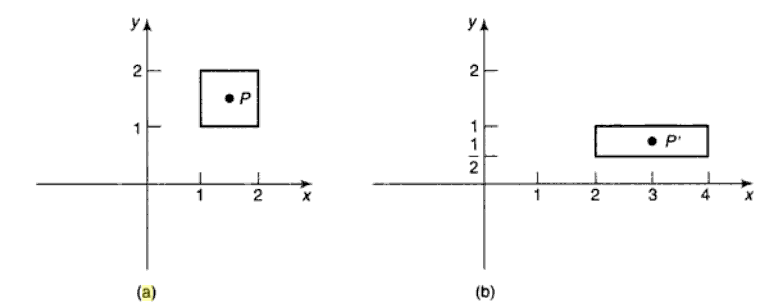 Scaling with Respect to the origin
The scaling transformation  SSx,Sy is given by  P’ = SSx,Sy(P)
    where, x’ = sxx and y’ = syy. 
After a scaling transformation is performed, the new object is located at a different position relative to the origin. 
In fact, in a scaling transformation the only point that remains fixed is the origin
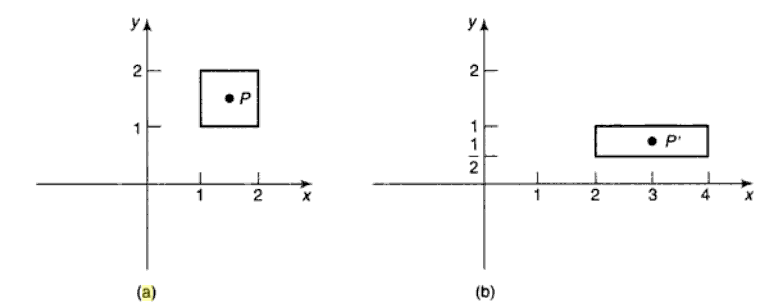 Original Object
Scaling factors sx =2
Scaling factors sy =1/2
Mirror Reflection about an Axis
If either the x and y axis is treated as a mirror,  the object has a mirror image or reflection. 
Since the reflection P’ of an object point P is located the same distance from the mirror as      P (Fig. 4.5), the mirror reflection transformation Mx  about the x-axis is given by P’= Mx(P)
                where  x’ = x and y’ = −y.
Similarly, the mirror reflection about the y-axis isP’= My(P)y .
                where, x’ = -x and y’ = y.
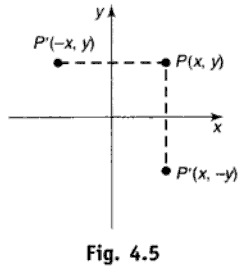 Suppose we are to move an object from one position of  display to another. The initial point of the object is (9,6)
What will be the changed position if you perform translation with vector tx=15, ty=10?
What will be the new position if you rotate it in 90 degree?
What will be the changed location if the scaling vector changes to sx=2.5, sy=3?
Suppose we are to move an triangle from one position of  display to another. The initial points of the triangle are A(1,1),B(9,6), C(2,3)
What will be the changed position if you perform translation with vector tx=5, ty=2?
What will be the new position if you rotate it in 60 degree?
What will be the changed location if the scaling vector changes to sx=2, sy=3?
Coordinate Transformations
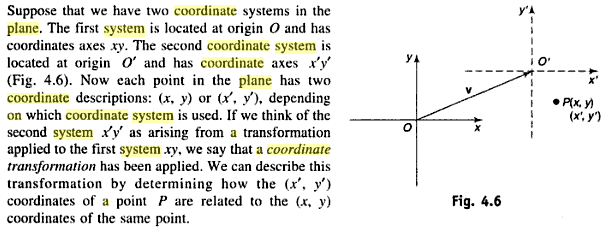 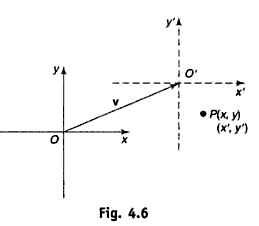 Coordinate Transformations
Translation
Rotation about the Origin
Scaling with Respect to the Origin
Mirror Reflection about an Axis
Translation
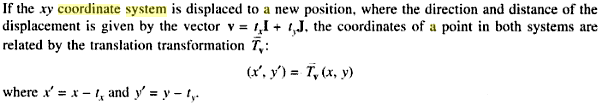 Rotation about the Origin
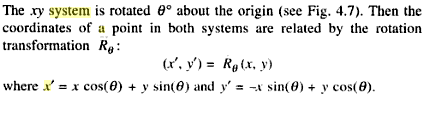 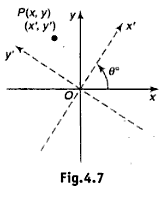 Scaling with Respect to the Origin
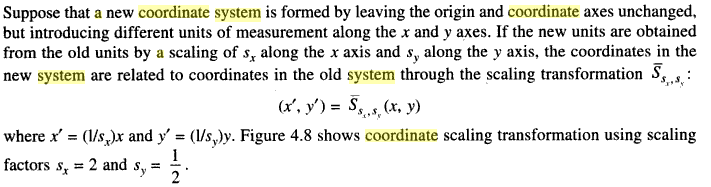 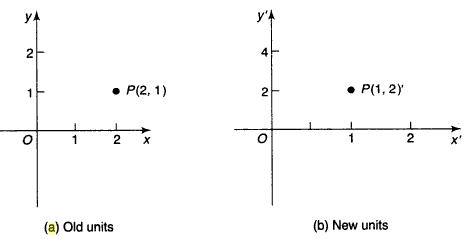 Mirror Reflection about an Axis
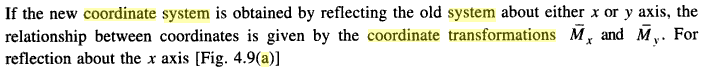 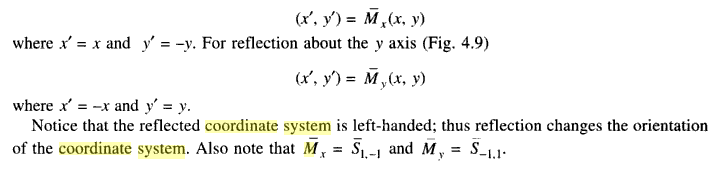 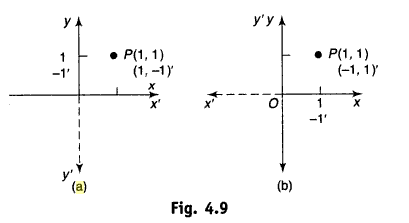 Composite Transformation
If we want to apply a series of  transformation T1,T2,T3 to a set of points, we can do it like below-
Calculate,  T  = T1 x T2 x T3 
   	          then P’ = T x P
This method saves large number of adds and multiplications.
Example
Translation:
Translate (x,y) by (tx1,ty1) and then again by (tx2,ty2).
Here, first calculate, T = T1 x T2
Then, P’= T x P
Scaling : 
Same as  translation.
Rotation:
Calculate T1 for θ1, then T2  for θ2 and multiply them.
Then P’= T x P
Transformations are NOT Commutative
If we scale /rotate and then translate is that equivalent to translate first and then scale/rotate?
No, because in general case result of matrix multiplication depends on the order.
So, the order of transformation has to be maintained .
Order of operations
It does matter. Let’s look at an example:
Rotate
Translate
Translate
Rotate
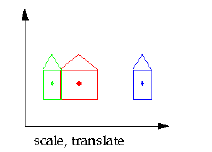 Contd.
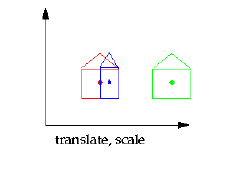 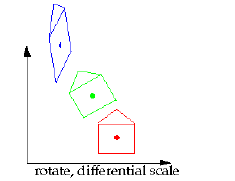 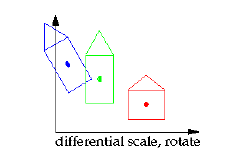 a   c
b   d
Matrix Review
Why do we use matrix?
More convenient organization of data.
More efficient processing
Enable the combination of various concatenations
Matrix addition and subtraction
c
a
=

d
b
Matrix Review
Matrix Multiplication
Dot product
e	f
g	h
a	b
c	d
a.e + b.g     a.f + b.h
c.e + d.g     c.f + d.h
.
=
7	4
Matrix Review
What about this?





Type of matrix
.
1	2
3	1
1	2
=
1	2
3	1
2
3
.
No!!
=
a
a	b
b
Row-Matrix
Column-Matrix
Use of Matrix in Transformations
Vector or matrix representation of any point is a 2x1 matrix like below:


General formula for transformation is like below:

                                                                 …………….eq.1
here T describes the nature of transformation and known as    geometric or affine transformation matrix.          represents the transformed matrix where-
Use of Matrix in Transformations
Lets know some more details before going to different types of transformations. From eq.1 we can write-



And we get two equations using matrix multiplication-
2D Transformation
Given a 2D object, transformation is to change the object’s 
Position (translation)
Size (scaling)
Orientation (rotation)
We need to apply a sequence of matrix multiplication to the object vertices
?
=4
ty
= 6
tx
(2, 2)
Translation
A translation moves all points in an object along the same straight-line path to new positions.
The path is represented by a vector, called the translation or shift vector.
We can write the components:
		p'x = px + tx
		p'y = py + ty 
or in matrix form:
		P' = P + T
tx
ty
x’
y’
x
y
=              +
Rotation
A rotation repositions all points in an object along a circular path in the plane centered at the pivot point.
P’

P
Rotation
P’(x’, y’)

r
y’
P(x,y)
r

y

x
x’
Review Trigonometry
  	=> cos  = x/r , sin = y/r
x = r. cos , y = r.sin 
=> cos (+ ) = x’/r
x’ = r. cos (+ ) 
x’ = r.coscos -r.sinsin
x’ = x.cos  – y.sin  

=>sin (+ ) = y’/r
  y’ = r. sin (+ ) 
y’ = r.cossin +  r.sincos
y’ = x.sin  + y.cos 
Rotation
We can write the components:
 	 	p'x = px cos  – py sin 
	 	p'y = px sin  + py cos 

or in matrix form:
		P' = R • P
 can be clockwise (-ve) or counterclockwise (+ve as our example).
Rotation matrix
P’(x’, y’)

y’
P(x,y)
r

y

x
x’
Rotation
Example
Find the transformed point, P’, caused by rotating 
   P= (5, 1) about the origin through an angle of 90.
P’
P
Scaling
Scaling changes the size of an object and involves two scale factors, Sx and Sy for the x- and y- coordinates respectively.
Scales are about the origin.
We can write the components:
 		p'x = sx • px 
		p'y = sy • py
or in matrix form:
		P' = S • P
Scale matrix as:
Example :
P(2, 5), Sx = 0.5, Sy = 0.5
Find P’ ?
P(2, 5)
P’
Scaling
If the scale factors are in between 0 and 1  the points will be moved closer to the origin  the object will be smaller.
P’
Example :
P(2, 5), Sx = 0.5, Sy = 0.5
Find P’ ?
P(2, 5)
P’
Example :
P(2, 5), Sx = 2, Sy = 2
Find P’ ?
Scaling
If the scale factors are in between 0 and 1  the points will be moved closer to the origin  the object will be smaller.
If the scale factors are larger than 1  the points will be moved away from the origin  the object will be larger.
P’
P(1, 2)
Scaling
If the scale factors are the same, Sx = Sy  uniform scaling
 Only change in size (as previous example)
If  Sx  Sy  differential scaling.
Change in size and shape
Example : square  rectangle
P(1, 3), Sx = 2, Sy = 5 , P’ ?
What does scaling by 1 do?
What is that matrix called?
What does scaling by a negative value do?
Homogenous Coordinates
y
y
w
x

x
Let’s move our problem into 3D.
Let point (x, y) in 2D be represented by point (x, y, 1) in the new space.
Scaling our new point by any value a puts us somewhere along a particular line:  (ax, ay, a).
A point in 2D can be represented in many ways in the new space.
(2, 4) ---------- (8, 16, 4) or (6, 12, 3) or (2, 4, 1) or etc.
Homogenous Coordinates
We can always map back to the original 2D point by dividing by the last coordinate
(15, 6, 3) --- (5, 2).
(60, 40, 10) - ?.

Why do we use 1 for the last coordinate?

The fact that all the points along each line can be mapped back to the same point in 2D gives this coordinate system its name – homogeneous coordinates.
Matrix Representation
Point in column matrix:	



Our point now has three coordinates. So our matrix is needs to be 3x3.
Translation
x
y
1
Matrix Representation
Rotation





Scaling
Composite Transformation
We can represent any sequence of transformations as a single matrix.
No special cases when transforming a point – matrix • vector.
Composite transformations – matrix • matrix.

Composite transformations:
Rotate about an arbitrary point – translate, rotate, translate
Scale about an arbitrary point – translate, scale, translate
Change coordinate systems – translate, rotate, scale

Does the order of operations matter?
Yes, It matters. Why????
æ
ö
+
+
é
ù
é
ù
é
ù
é
ù
é
ù
a
b
e
f
i
j
ae
bg
af
bh
i
j
ç
÷
·
·
=
·
ê
ú
ê
ú
ê
ú
ê
ú
ê
ú
ç
÷
+
+
c
d
g
h
k
l
ce
dg
cf
dh
k
l
ë
û
ë
û
ë
û
ë
û
ë
û
è
ø
+
+
+
+
+
+
é
ù
aei
bgi
afk
bhk
aej
bgj
afl
bhl
=
ê
ú
+
+
+
+
+
+
cei
dgi
cfk
dhk
cej
dgj
cfl
dhl
û
ë
æ
ö
+
+
é
ù
é
ù
é
ù
é
ù
é
ù
a
b
e
f
i
j
a
b
ei
fk
ej
fl
ç
÷
·
·
=
·
ê
ú
ê
ú
ê
ú
ê
ú
ê
ú
ç
÷
+
+
c
d
g
h
k
l
c
d
gi
hk
gj
hl
ë
û
ë
û
ë
û
ë
û
ë
û
è
ø
+
+
+
+
+
+
é
ù
aei
afk
bgi
bhk
aej
afl
bgj
bhl
=
ê
ú
+
+
+
+
+
+
cei
cfk
dgi
dhk
cej
cfl
dgj
dhl
ë
û
Composition Properties
Is matrix multiplication associative?
(A.B).C  =  A.(B.C)
?
Rotation about an arbitrary point P
To rotate an object about a point P(x, y) we need to follow the following steps:
Step 1: Translate by (-x,-y)
Step 2: Rotate
Step 3: Translate by (x,y)
Contd.
From Step 1 we get-


From Step 2 we get- 



From Step 3 we get-


So, T= T1 (x,y) * R(θ)* T3 (-x,-y)
Contd.
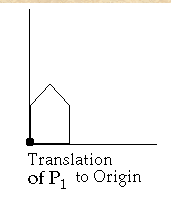 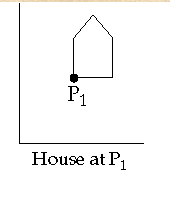 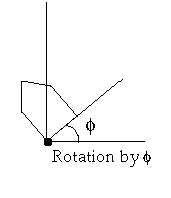 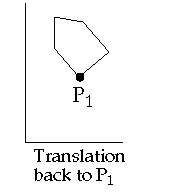 cos    -sin    0
sin     cos    0
  0         0        1
1     0     tx
0     1     ty
0     0     1
1     0     -tx
0     1     -ty
0     0     1
.
.
cos    -sin    -tx cos+ ty sin 
sin     cos    -tx sin - ty cos
  0         0        	1
1     0     tx
0     1     ty
0     0     1
.
cos    -sin    -tx cos+ ty sin + tx
sin     cos    -tx sin - ty cos + ty
  0         0        	1
Composite Transformation Matrix
Arrange the transformation matrices in order from right to left.
General Pivot- Point Rotation
Operation :-
Translate (pivot point is moved to origin)
Rotate about origin
Translate (pivot point is returned to original position)
T(pivot) • R() • T(–pivot)
x
y
1
.
2
5
1
0.5       -0.866  -1.0.5 + 2.0.866 + 1                
0.866     0.5     -1.0.866- 2.0.5  + 2
0             0            1
.
2
5
1
-1.098
4.366
   1
0.5     - 0.866   2.232 
0.866    0.5      0.134
0            0          1
.
cos    -sin    -tx cos+ ty sin + tx
sin     cos    -tx sin - ty cos  + ty
  0         0        	1
=
Composite Transformation Matrix
Example
Perform 60 rotation of a point P(2, 5) about a pivot point (1,2). Find  P’?
Sin 60 =  0.8660
Kos 60 = 1/2
P’ = (-1, 4)
Composite Transformation Matrix
General Fixed-Point Scaling
	 Operation :-
Translate (fixed point is moved to origin)
Scale with respect to origin
Translate (fixed point is returned to original position)
T(fixed) • S(scale) • T(–fixed)
Find the matrix that represents scaling of an object with respect to any fixed point?

Given P(6, 8) , Sx = 2, Sy = 3 and fixed point (2, 2). Use that matrix to find P’?
Answer
Sx     0      0
 0     Sy     0
 0      0      1
1     0     tx
0     1     ty
0     0     1
1     0     -tx
0     1     -ty
0     0     1
.
.
Sx     0 	-tx Sx 
  0    Sy    -ty Sy
  0     0   	    1
1     0     tx
0     1     ty
0     0     1
Sx     0 	-tx Sx + tx
  0    Sy    -ty Sy + ty
  0     0   	    1
=
.
x =6, y = 8, Sx = 2, Sy = 3, tx =2, ty = 2
2     0 	-2( 2) + 2
0     3   	-2(3) + 2
0     0   	    1
6
8
1
10     20 1
.
=
Are you all right??